Tener
continued
Notes: Tener- To have
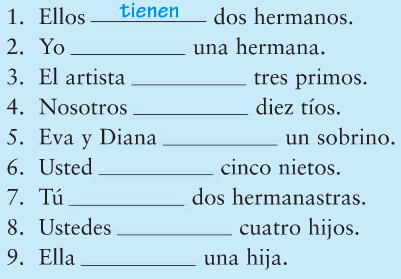 Notes: Tener + que

To say that you have to do something you use the expression tener que.
Ejemplos:
Tengo que barrer el suelo. (I have to sweep the floor.)
Marta tiene que lavar los platos. (Marta has to wash the dishes.)
Notes: Expressiones con tener
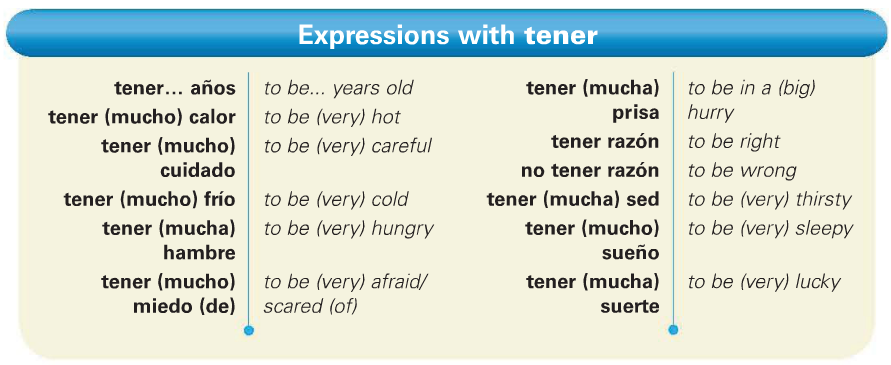 Classwork: Describe what is happening in each picture using an expression with tener.
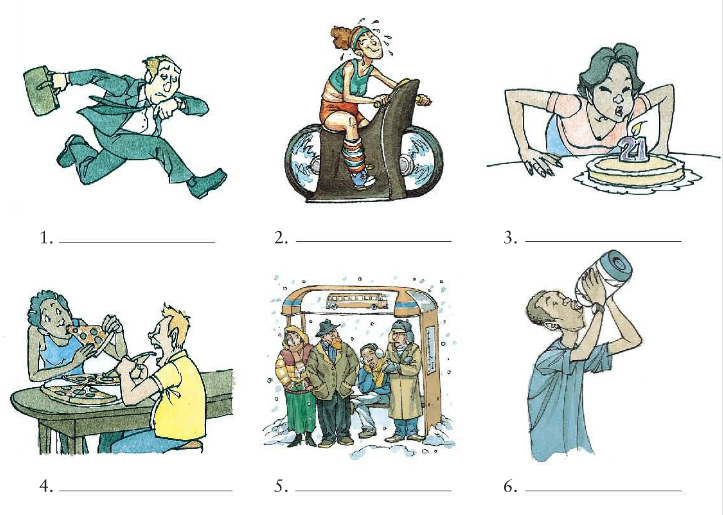 Classwork: Encuesta- Ask three people the following questions. Write the answers down.
Ejemplo: Student 1 asks: ¿Tienes sed?
       Student 2 says: Sí, tengo sed. or No, no tengo sed. 
       Student 3 writes: (person’s name) tiene sed. Or
				       (person’s name) no tiene sed.
1. ¿Tienes hambre?
2. ¿Tienes sueño?
3. ¿Tienes calor o frío?